Úloha A.
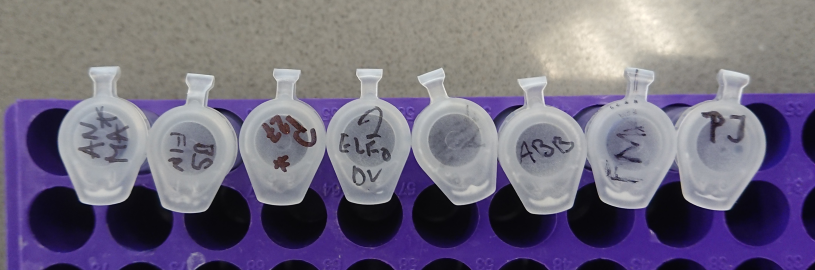 Nativní barvení
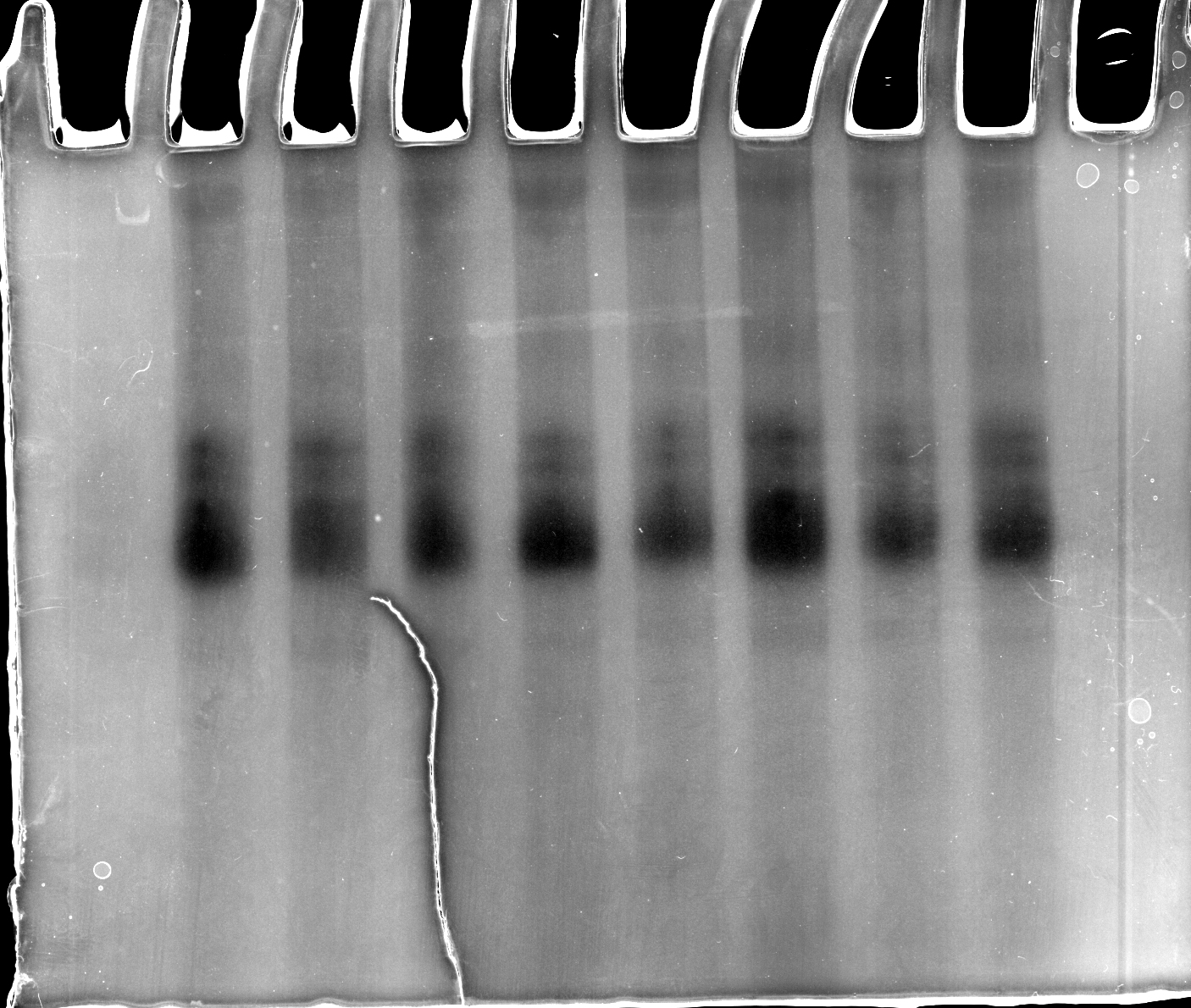 1    2   3    4   5    6    7    8
Barvení koloidní Coomasie blue
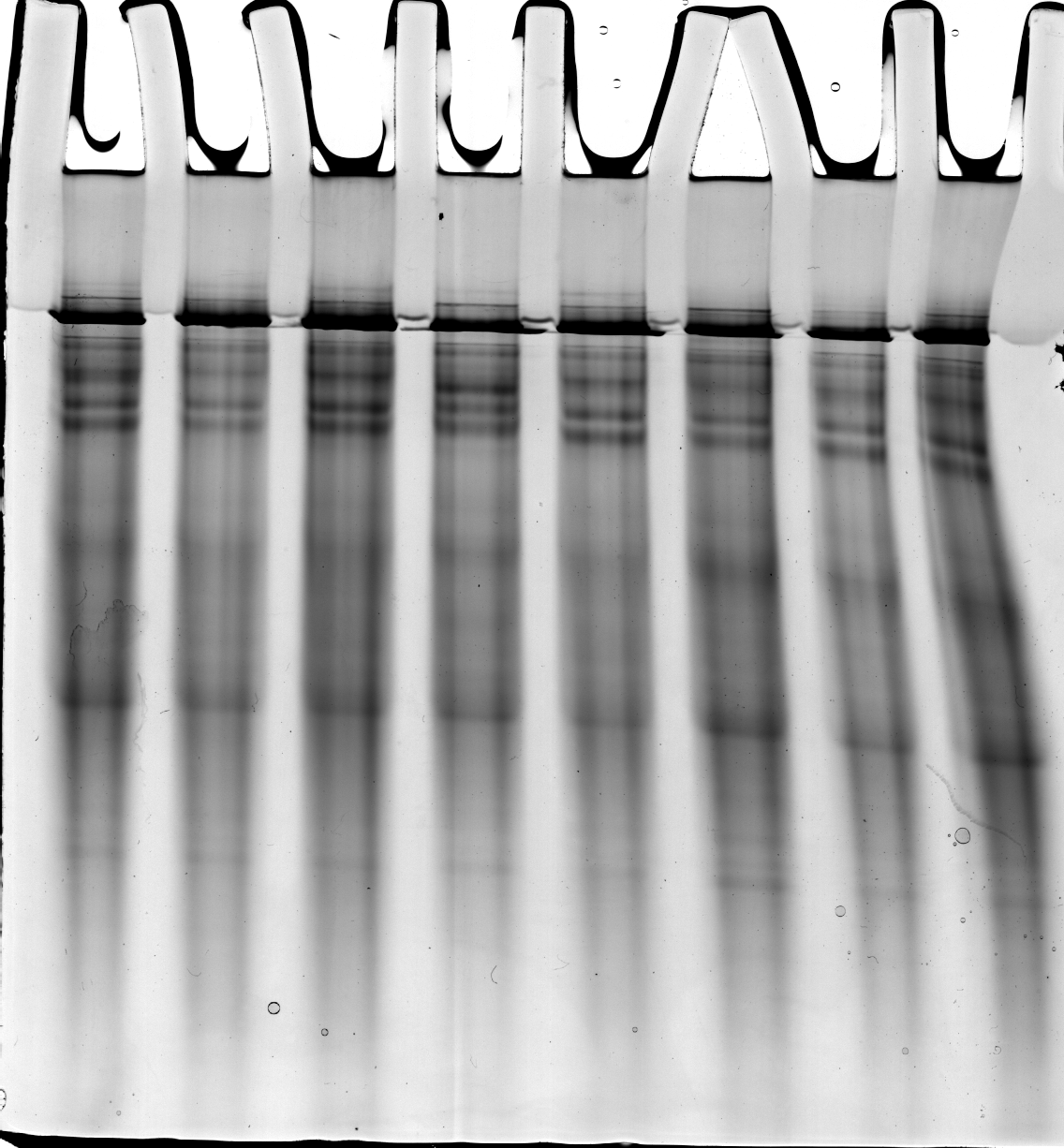 Úloha C.

1.5% agarózový gel po PCR
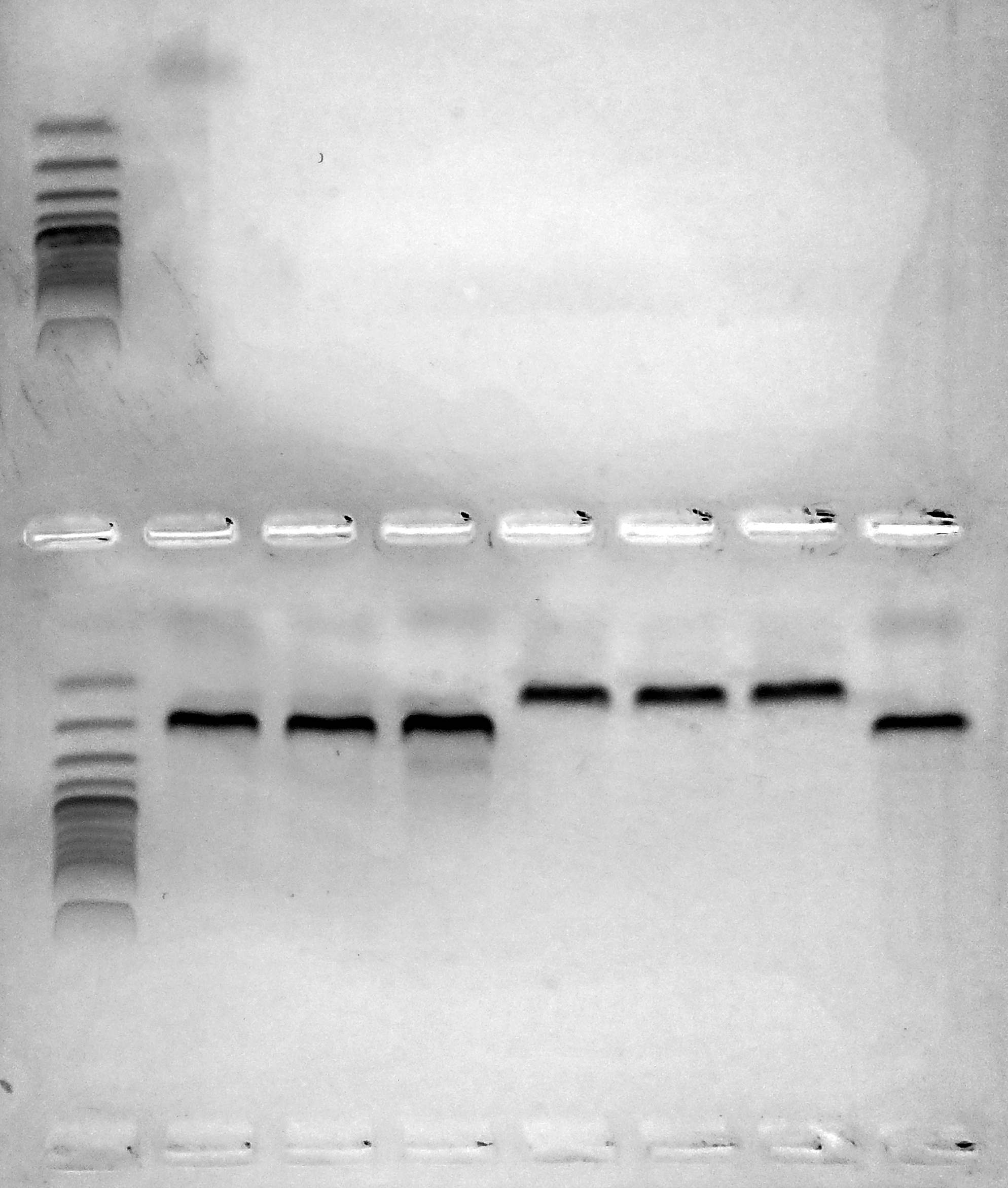 1000
500
200
100
Úloha D.

Ukázky křivek z qPCR
Kalibrační řada EF1a
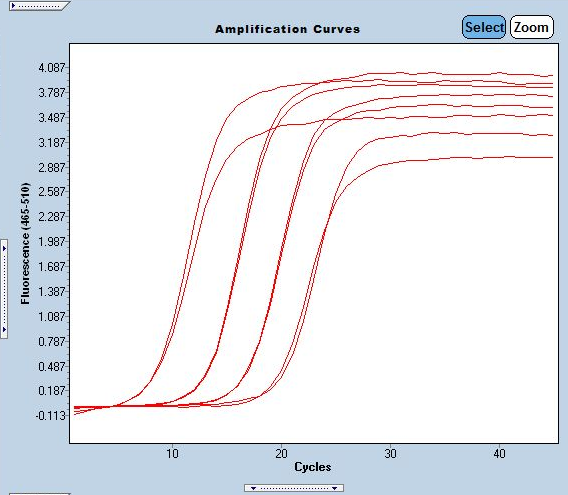 Tripliky analýzy 3 genů (PR1a, ntPRP27 a EF1a) u vzorku cDNA
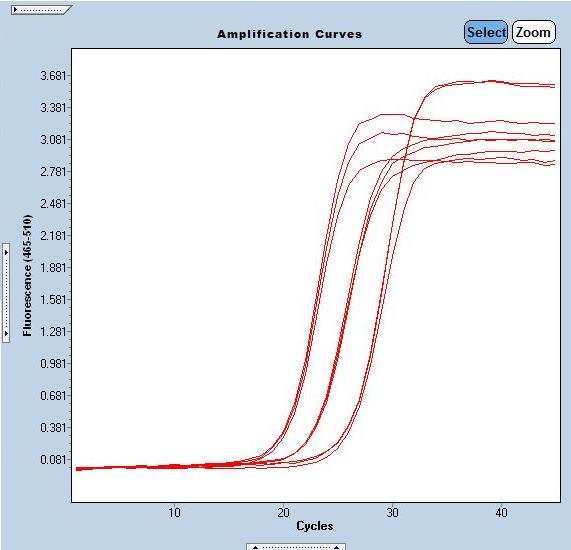 Křivky tání 3 genů (PR1a, ntPRP27 a EF1a) u vzorku cDNA
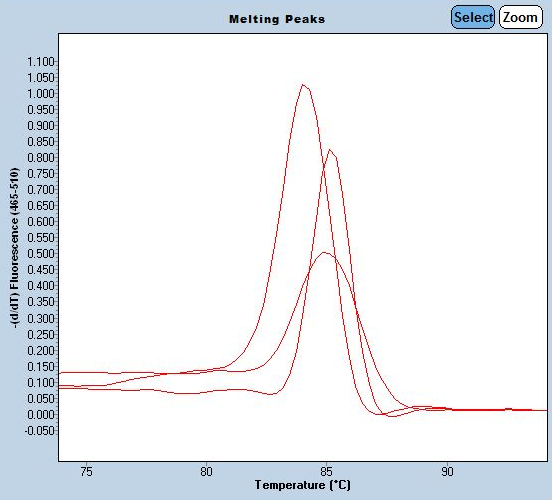 Úlohy EF.

2.0% agarózový gel po PCR a RA
Heterozygot ADH
Homozygot Leiden (OK)
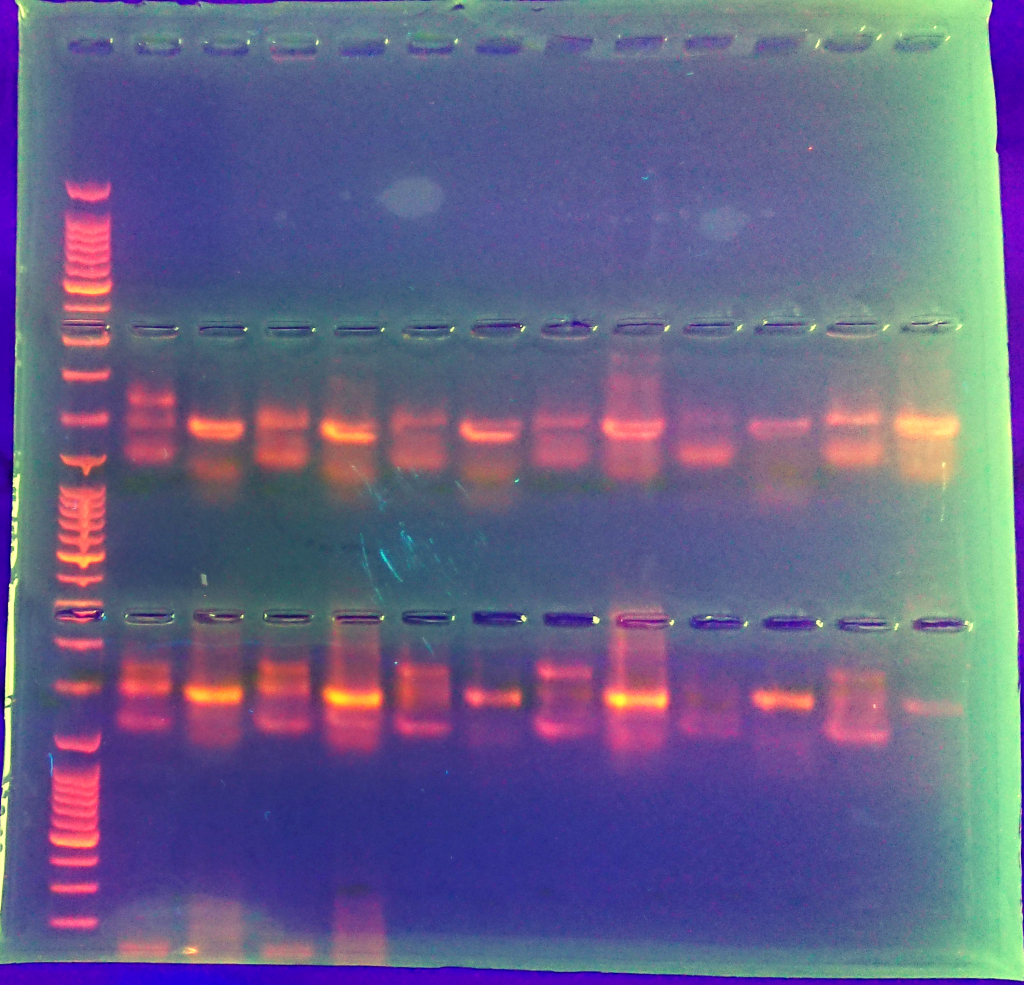 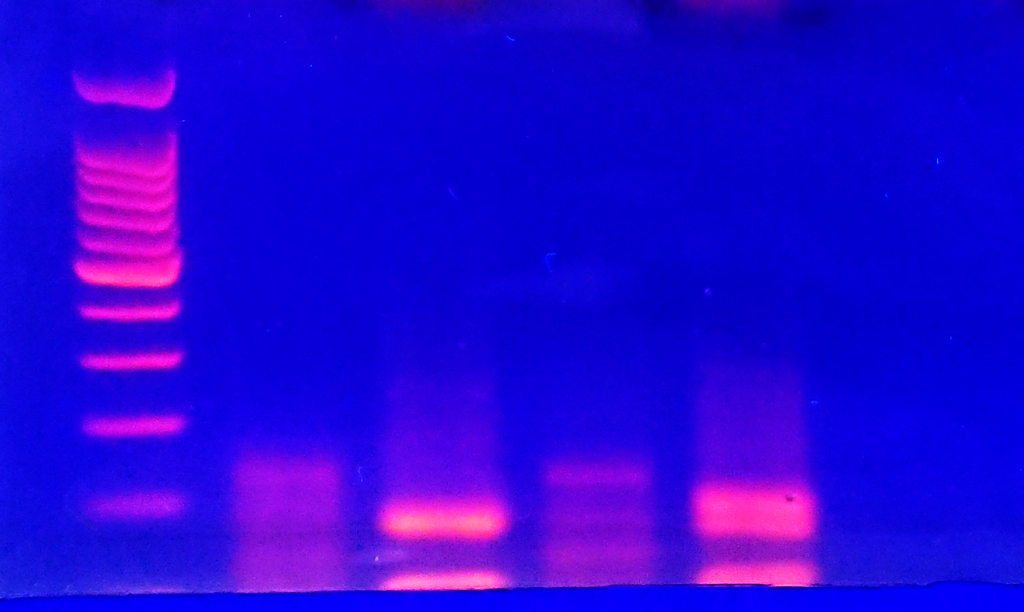 Heterozygot Leiden (NOK)
Úloha Identifikace Václavek z půdy.

2.0% agarózový gel po PCR a RA, žebříček po 100 bp
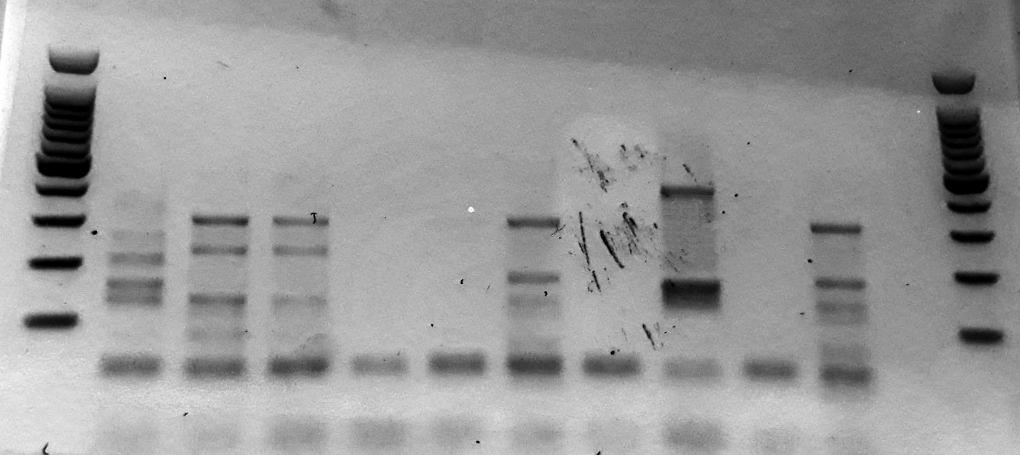 1000
500
300
200
100
A. tabescens
A. cepistipes
A. tabescens
A. mellea
??